A Solution For the Distant Starlight Problem Using Creation Time Coordinates
Tenev, T.G., J. Baumgardner, and M.F. Horstemeyer
2018 International Conference on Creationism
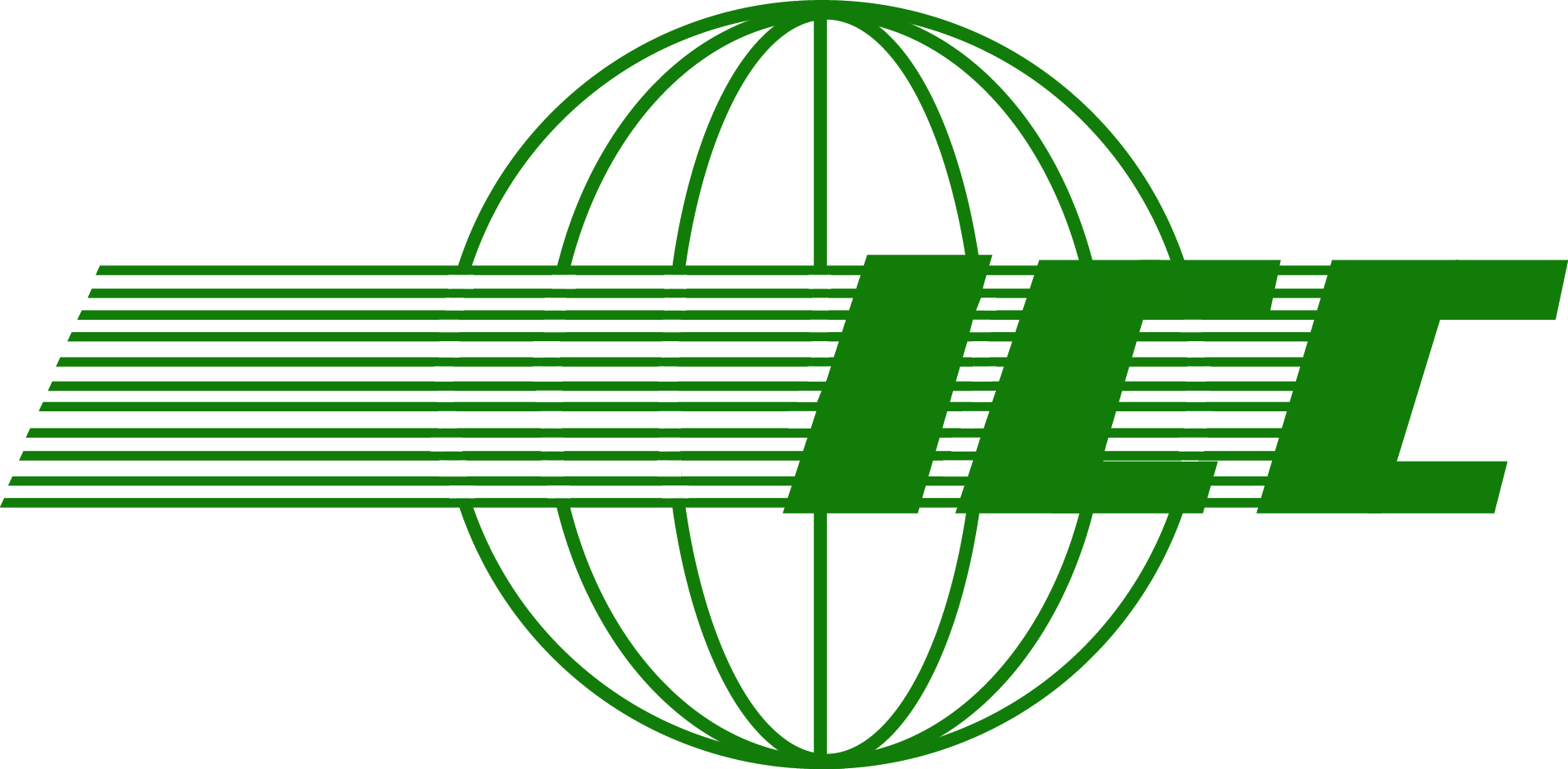 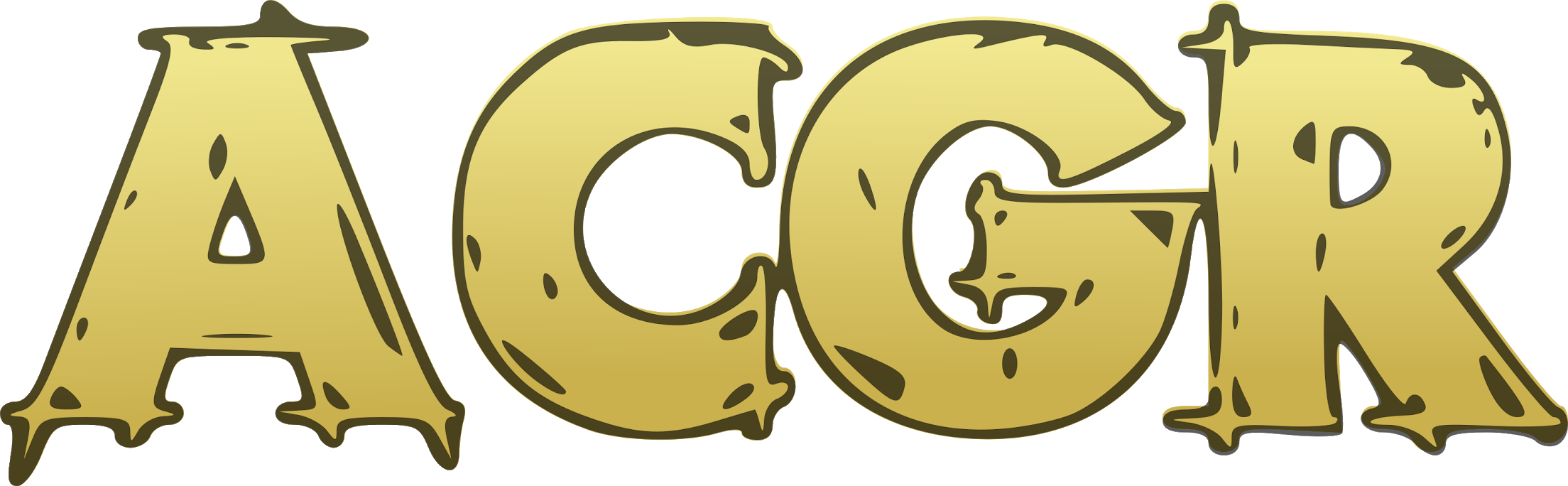 Formulation of the Distant Starlight Problem
“If Creation occurred only a few thousand years ago, how can we see light from stars that are billions of light years away?”
The theory, which gave us the speed of light limit, also provides the solution.
2
Some Previously Proposed Solutions
Light created already in transit (Morris 1976)
Variable speed of light (Setterfield 1989)
Gravitational time dilation (Humphreys 1994)
Supernatural time dilation (Hartnett 2003)
Anisotropic synchrony convention (ASC) model (Newton 2001; Lisle 2010)
Miraculous “shooting” forth of light (Faulkner 2013)

Faulkner (2013) provides a brief overview and criticism of #1-5, and Hartnett (2014) critiques #6.
3
[Speaker Notes: Over the past decades several solutions have been proposed including light created already in transit (Morris 1976), a variable speed of light (Setterfield 1989), gravitational time dilation (Humphreys 1994), supernatural time dilation (Hartnett 2003), and the anisotropic synchrony convention (ASC) model (Newton 2001; Lisle 2010). Faulkner (2013) provides a brief overview and criticism of the above solutions and offers his own, which involves the miraculous “shooting” forth (Hebrew: dasha) of light from distant stellar objects on Creation Day Four. However, Hartnett (2014) has pointed out that Faulkner’s scenario would have left behind several types of tell-tale physical evidence, none of which has been observed.]
Convergence of ideas
Prior convergence of ideas:
Old visible Cosmos: Humphreys’ (1994, 2008, 2017) cosmology
Young visible cosmos: Lisle’s (2010) ASC model (Lisle 2010); Hartnett’s endorsement of Lisle’s model (Hartnett 2011a, 2015a); Faulkner’s (2013) dasha solution.
	“Old” = billions of years,		“Young” = thousands of years
The proposed solution (further convergence):
Is an improvement of Lisle’s ASC model that specifies the initial conditions.
Agrees with Humphreys’ arrangement of stellar creation events along Earth’s Day Four light cone and embraces his rejection of the Cosmological Principle.
4
[Speaker Notes: Recently, leading creationist cosmologists seem to have converged around two kinds of solutions to the Distant Starlight Problem: one consistent with a visible cosmos that has aged many millions of years while the other posits a visible cosmos that has aged only thousands.

More than two decades ago Humphreys (1994) introduced a model in which gravitational time dilation allowed clocks on Earth to run very slowly during creation Day Four while billions of years of time elapsed in the distant cosmos. In a major update to that initial model (Humphreys 2008), one that also employs gravitational time dilation, Humphreys offers a scenario that allows many millions of years for galaxy wind-up for galaxies throughout the cosmos, which he subsequently defends in more detail (Humphreys 2017). Consistent with the view that the visible cosmos has aged only thousands of years since its creation is Lisle’s ASC model (Lisle 2010), Hartnett’s endorsement of it (Hartnett 2011a, 2015a), and Faulkner’s dasha model (Faulkner 2013). Despite Faulkner’s ostensible distaste for Lisle’s model, Faulkner does not refute it but concurs with its predictions when he states that “we are probably looking at the entire universe in something close to real time, regardless of how far away individual objects may be.” 


Despite our disagreement with Humphreys concerning the age of the distant cosmos as we view it from Earth (Humphreys 1996, 2008, 2017), we find a notable agreement with his proposition regarding the position in spacetime of stellar creation events in relation to Earth’s Day Four light cone. That proposition also leads to the conclusion that distant galaxies appear of to be equal age, which is identical to our own conclusion on this issue. We also fully endorse Humphreys’ (1994) rejection of the Cosmological]
Agenda for the remainder of this talk
Special Relativity primer (using just diagrams and no equations)
Proposed solution 
Evidence for young visible cosmos (a testable prediction of our solution)
Comparison with prior ideas
Responses to potential objections
5
Special Relativity Primer
6
Special Relativity Primer: Minkowski Diagrams
E – Event

b – world line of a particle

d – beam of light emitted at event C.
7
[Speaker Notes: Minkowski diagram showing an example event E, a world line b of some particle, and a beam of light d emitted at event C. The vertical axis ct represents the time dimension, while the horizontal axis x represents one of the spatial dimensions. The other two spatial dimensions are implied but omitted from the diagram for clarity. Note that the time dimension is measured in units of time t multiplied by the speed of light c.]
Special Relativity Primer: Relativity of Simultaneity
8
[Speaker Notes: Minkowski diagram showing events A and B measured by two observers who are moving with velocity v away from each other. The unprimed observer determines A and B to have occurred at times tA > tB , while according to the primed observer t'A < t'B . Consequently, the unprimed and primed observers arrive at different conclusions about the order of events.]
Special Relativity Primer: Light Cones
9
[Speaker Notes: The light cone of an event E. The lines forming the boundary of the light cone correspond to all possible paths that light emitted at E can take. The top portion of the light cone, called E’s future, consists of all events that causally depend on E. The bottom portion, E’s past, consists of all events that are causal dependencies of E. Events outside of the light cone, are causally independent from E.]
Special Relativity Primer: Synchrony Conventions
Synchrony (simultaneity of events) is not an objective notion but is by convention.
Choice of synchrony determines the one-way speed of light, and vice versa.
The Einstein Synchrony Convention (ESC) fixes the one-way speed of light to be isotropic.
The Anisotropic Synchrony Convention (ASC) reckons events along the edge of a light cone as simultaneous.
Choice of synchrony has no physical significance at all. 
Choice of synchrony convention alone does not solve the Starlight Problem
10
Proposed Solution
11
Proposed solution: Special initial conditions and new synchrony convention
12
[Speaker Notes: Special initial conditions involving the events of Genesis 1:17 offer a solution for the Distant Starlight Problem. We propose that God arranged the stellar creation events (Genesis 1:17) in spacetime along a hypersurface just outside the past light cone of Earth’s Day Four and inside the past light cone of Earth’s Day Five. Furthermore, these events are causally independent from one another and from Earth’s Day Four. Such arrangement can be accomplished, for example, by choosing a hyperbolic hypersurface of creation whose slope is everywhere shallower than the slope of the light cone. Light emitted by a star on its Day Four arrives at Earth sometime between Earth’s Day Four and Five. The x coordinate represents distance from the Earth, while the ct coordinate represents time scaled by the speed of light c.]
Proposed solution: Special initial conditions and new synchrony convention (2)
Special initial conditions for stellar creation events: 
Outside of the past of Earth’s Day Four, but within the past of Earth’s Day Five.
Ensure that distant starlight arrives at Earth during Earth’s Day Four. 
Causally independent from one another
Can be reckoned as simultaneous by the choice of synchrony convention below.
Divinely prescribed synchrony convention
God’s numbering of the days in Genesis 1 specifies synchrony for all events in the universe. 
God reckoned stellar creation events as simultaneous with Earth’s Day Four.
By God’s synchrony convention, Earth was created before the stars, and yet because of the initial conditions, starlight arrived to Earth on Day Four.
Our solution is consistent with both Scripture and Special Relativity.
13
[Speaker Notes: God also prescribed the synchrony convention by which causally independent events are to be reckoned as simultaneous relative to one another. According to Special Relativity, simultaneity of causally independent events cannot be decided by physical experiments but instead is a matter of convention; it is a subjective choice (see Appendix A). We propose that God’s numbering of the creation days in]
Synchrony convention based on Creation Time Coordinates (CTCs)
An event’s CTC is the elapsed time at the event’s location since Creation
The CTC is analogous to cosmological time, defined as the time since the Big Bang.
Two events are reckoned as synchronous if and only if they have the same CTCs.

Starlight emitted on Creation Day Four according to the star’s CTC arrives at Earth on Creation Day Four according to the Earth’s CTC.
14
[Speaker Notes: The synchrony convention can be stated more generally as follows: the Creation Time Coordinate (CTC) of an event is defined to be the elapsed time between that event and Creation Day Four at the event’s location, plus three days. An event’s CTC is therefore the elapsed time since “The Beginning” of Genesis 1:1. Consequently, two events are considered simultaneous (synchronous), if and only if, they have the same CTCs. The synchrony convention defined in this manner does not conflict with Special Relativity, because stellar creation events are causally independent. It does, however, introduce additional information which cannot be deduced from Special Relativity alone. Our definition of the CTCs parallels the Big Bang’s definition of “comoving time coordinates” (Liddle, 2015). Comoving time coordinates are defined as the elapsed time since the Big Bang within the reference frame of observers who perceive the universe as uniformly redshifted in all directions. Just like comoving time coordinates, the CTCs are defined with respect to a well-known inertial reference frame (the rest frame of the firmament) and a well-known initial event (the Creation). 
Because of the combination of the special initial conditions and synchrony convention described above, starlight emitted on Creation Day Four according to each star’s CTC also arrives at Earth on Creation Day Four according to the Earth’s CTC. The Distant Starlight Problem is resolved without violating Scripture or Special Relativity. 
A side effect of our solution is the asymmetric relationship between the Earth and stars. While light from distant stars emitted on Day Four also reaches Earth on Day Four, the reverse is not true. In fact, due to the special initial conditions, a star located a billion light years away from Earth will not receive light, or any other signal from Earth, until its CTC clock strikes two billion years. This asymmetry is consistent with Scripture, according to which God appointed the stars “to give light upon the Earth” (Genesis 1:15) but did not grant man dominion over the stars like He did over other parts of Creation (Genesis 1:28). In other words, Scripture indicates that while stars are causally to affect Earth, the reverse is not true.]
Example: SN 1987A
15
[Speaker Notes: Figure 2. An example illustrating how the light from an exploding star can travel 168,000 light years and yet the star be only about 6,000 years old. The diagram is not to scale.

To understand better the solution proposed here, consider the following example illustrated by Figure 2. In 1987 astronomers observed the explosion of the supernova SN 1987A located about 168,000 light years away from Earth. Based on the distance to the star and the speed of light, astronomers routinely infer that the time of the explosion was about 166,000 BC. At first blush, this conclusion suggests that the star exploded, and therefore existed, before the Biblical date of creation, which is about 4,000 BC. 

However, as illustrated in Figure 2, the creation of SN 1987A on Day Four is a causally independent event relative to the morning of Day Four on Earth, and therefore the creation of SN 1987A did not actually happen before the creation of Earth. If SN 1987A did not explode before the creation of Earth, then when did it explode? The date of 166,000 BC is simply a time coordinate that astronomers ascribed to the supernova explosion using the Einstein synchrony convention (see Appendix A) with respect to the Earth’s inertial reference frame. An observer in a spaceship moving past the Earth along the Earth – SN 1987A direction would ascribe a later time coordinate to the explosion because within his reference frame the Earth – SN 1987A distance would be Lorentz-contracted and thus less than 168,000 light years. Therefore, neither of these results reflect objective reality. In fact, Special Relativity alone does not provide a way to determine an objective date for the supernova explosion, but the CTC framework does. In terms of CTCs, one would date the star explosion to be about 4,000 + 1,987 = 5,987 years since creation, assuming creation took place about 4,000 years BC, and the star’s creation to be Day Four since the beginning of Creation. Moreover, as the light carrying the image of the explosion passes through any given location in the heavens, 
the CTC clock at that location would read just slightly after 5,987 years since Creation. Finally, when the light reaches Earth, the clock on Earth too would indicate about 5,987 years since creation plus less than a day.]
Testable Prediction: The Visible Cosmos is Young
Biblical Evidence
Observational evidence from nearby objects: Paucity of supernova remnants.
Observational evidence from distant objects
16
Evidence for Young Cosmos: Biblical Evidence
“… in six days the Lord made heaven and earth, the sea, and all that is in them, …”(Exodus 20:11)

The straightforward meaning  is that “six days” applies to all of Creation.
17
Evidence for Young Cosmos: Paucity of Supernova Remnants (SNRs)
18
Evidence for Young Cosmos: Paucity of Supernova Remnants (SNRs) (2)
The paucity of SNRs suggests only thousands not billions of years of history.
19
[Speaker Notes: The paucity of SNRs suggests only thousands not billions of years of history.  For the Milky Way, the estimated time between SN is 25 years.  120,000 yr/25 yr = 4800 SN, if all were observable.  This same frequency per star is assumed for the other galaxies to obtain the expected number of observed SNRs. Higher observability factors are assumed for the neighbor galaxies because they are not viewed through a galactic disk.  These observability factors are reduced relative to 1.0 to account for relative distances and technological advances since 1994.]
Evidence for Young Cosmos: Evidence in the distant cosmos (Lisle 2010)
Presence of blue Type O main sequence stars in distant galaxies. 
Extremely hot, bright, and quick burning with life spans in the millions (not billions) of years..
No credible naturalistic explanation of their formation.
Observed in the Milky Way and in distant galaxies as far as technology allows.
Galaxies in the Hubble ultra-deep field images have similar structure and appear equally mature as nearby galaxies.
20
Comparison with prior ideas
Creation Time Coordinates (CTC) solution in relation to:
Conventional old-age cosmologies
Humphreys’ Cosmology
Lisle’s ASC model
21
Comparison with prior ideas: Conventional old-age cosmologies
The proposed solution:
Is consistent with well established scientific theories, such as Special Relativity
Invokes no new physics, ad hoc miracles, variable speed of light, or time-dilation.
Applies Special Relativity with specific initial conditions.
Differences with conventional old-age cosmologies. Our solution:
Excludes the Cosmological Principle*
Predicts that stars are just a few thousand years old.

* The Cosmological Principle is the cornerstone assumption of modern cosmology, which states that there is no special place in the universe. It is an atheistic presupposition about lack of design. Humphreys (1994) had stressed the need for its repudiation; cosmologists today admit that it is an unprovable assumption.
22
Comparison with prior ideas: Humphreys’  (2008, 2017) Cosmology
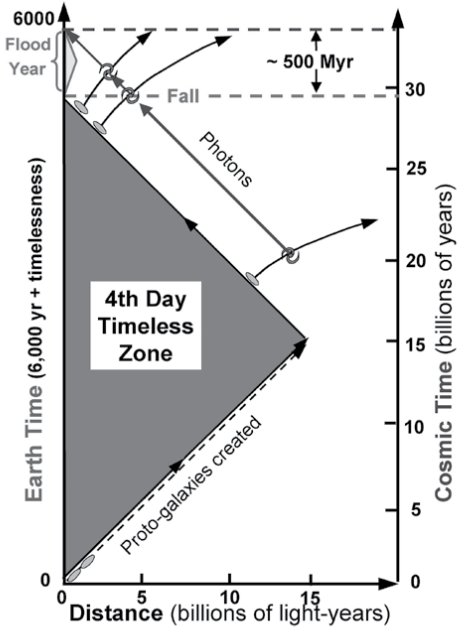 Humphreys’ cosmology:
A timeliness zone engulfs Earth on Day Four, which expands outwardly and then contracts inwardly, so:
“First starlight” events are arranged along Earth’s Day Four past light cone. This solves the Starlight Problem.
A subsequent timelessness event ensures that distant galaxies have had time to age.
The proposed solution accomplishes Part #2 directly and without timelessness.
Without Part #3, both solutions yield similar result.
23
Reproduced from Humphreys (2008)
Comparison with prior ideas: Lisle’s (2010) ASC model
Lisle’s solution:
Specifies a new observer-dependent synchrony convention: the Anisotropic Synchrony Convention (ASC).
Applies the ASC to an observer on Earth, thus possibly implying the initial conditions where: “First starlight” events are arranged along Earth’s Day Four past light cone. 
Proposed new solution
Specifies a new observer-independent synchrony convention based on Creation Time Coordinates (CTCs), which is motivated by God’s numbering of the creation days.
Clearly states the requisite initial conditions according to which“First starlight” events are arranged along Earth’s Day Four past light cone. 
Our solution is similar to Lisle’s, but clearly specifies the required initial conditions, and uses a new observer-independent synchrony convention.
24
Comparison of synchrony conventions for independent events A and B
25
[Speaker Notes: Simultaneity of two causally independent events A and B decided by two different observers: unprimed observer (red) and primed observer (blue) while using, alternatively, three separate synchrony conventions ESC, ASC, and CTC. The spatial axes, of which only x is represented on the diagram, determine the isochrone hypersurfaces (hypersurfaces of simultaneity). For the ESC, ASC, and CTC cases, these hypersurfaces are shaped, respectively, as hyperplanes, hyper cones, and hyper-hyperboloids. (The prefix “hyper” refers to the fact that these are three-dimensional surfaces within four-dimensional spacetime instead of ordinary two-dimensional surfaces within three-dimensional space.) In the ESC case, the primed observer is moving with speed close to c in the negative x direction relative to the unprimed observer and determines that the time coordinates of A and B are ordered differently from what the unprimed observer determines; that is, t'A < t'B while tA > tB. In the ASC case, the two observers are spatially separated and similarly disagree on the order of A and B. In the CTC case, the axes do not depend on the observer, and the order of events is absolute.]
Comparison of synchrony conventions (2)
A synchrony convention is a mere change of axes with no physical significance.
Both the ESC and ASC are observer-dependent.
The ESC depends on the motion of the observer
The ASC depends on the location of the observer
The CTC synchrony convention is observer-independent (absolute).
Based on God’s numbering of the creation days.
Approximately equivalent to the ASC with the observer fixed to Earth.
26
[Speaker Notes: Conventions by themselves are not physical and cannot solve a physics problem.]
Responses to Potential Objections
27
Objection: Does our solution simply define the problem away?
Our solution calls for special initial conditions and a new synchrony convention.
The special initial conditions allow starlight to reach Earth on Day Four. They are:
Physical and not merely a matter of definition. 
Independent of the synchrony convention.
The synchrony convention defines absolute order of causally-independent events.
According to Special Relativity (SR), ordering of causally-independent events  (e.g., distant star creation events) is ambiguous.
SR leaves open the choice of synchrony convention for such events.
Genesis 1 prescribes a synchrony convention (the CTC) which is consistent with SR.
Using the CTC convention ensures that our solution is consistent with Genesis 1.
28
[Speaker Notes: The initial conditions, which are independent of the choice of synchrony convention, are fundamentally what enable distant starlight to arrive at Earth on Day Four. All that is needed is for stellar creation events to be positioned just above the Earth’s Day Four past light cone. The purpose of the synchrony convention is to prescribe an absolute ordering of these events, so that, for example, all stellar creation events can be reckoned as taking place on Day Four, as God had declared in Genesis 1:19.]
Objection: Doesn’t asymmetric light speed imply that space is anisotropic?
29
Objection: Asymmetry of one-way light speed still bothers me!
30
Other (perhaps less common) objections discussed in the paper
Isn’t the CTC synchrony convention awkward?
Are the CTC physically realizable coordinates?
Does the existence of a special reference frame, as suggested by the CTC convention, conflict with Special Relativity?
Humphreys’ (2017) argument that Scripture points to old cosmos

We invite the audience to raise any further questions during the Q & A session.
31
Summary and Conclusion
Solution consisting of special initial conditions and a new synchrony convention. 
Initial conditions prescribe specific arrangements of stellar creation events.
The synchrony convention is based on God’s number of creation days in Genesis 1.
Introduces Creation Time Coordinate (CTC) as the elapsed time since Creation.
Predicts youthful looking cosmos, which is supported by observations.
Rejects the Cosmological Principle.
Resembles Lisle’s ASC model, but with clearer initial conditions and better motivated synchrony convention. 
Is the convergence of prior research.
32
[Speaker Notes: In this paper, we have described a solution for the Distant Starlight Problem that is based on the synchrony convention implied by God’s numbering of the days in Genesis 1 plus a proposed set of initial conditions that constrain how we infer God arranged stellar creation events in spacetime.  In its essence, our solution, based on the notion of Creation Time Coordinates (CTC) is similar to Lisle’s Anisotropic Synchrony Convention (ASC) model (Newton, 2001; Lisle, 2010)..  Our CTC-based solution’s explicit initial conditions adds clarity and points to the same falsifiable predictions, namely that the cosmos should appear young and that the first light from all stars, near and far, appeared on Earth on Day Four. We showed that these predictions are supported both by Scripture and by observations. 
We also compared our solution to other current ones and noted a strong convergence of thought among creationist researchers pertaining to the arrangement of the stellar creation events in spacetime.  That arrangement is the one in which the creation events of all the stars and galaxies, including the stars within our own galaxy, lay very close to Earth’s Day Four light cone when they were created by God. Simply from those initial conditions, first light from all these objects arrived on Earth during Creation Day Four, and the light that has arrived ever since carries the subsequent histories of these objects synchronized in time as measured by clocks on Earth.
The proposed solution does not constitute a complete cosmology and relies on a sparse set of assumptions, which makes it suitable for incorporation into a more comprehensive cosmological theory. Furthermore, the solution does not attempt to explain how creation itself might have happened. We are persuaded from the Biblical text that the creation of the cosmos was supernatural, a result of God’s spoken word (Psalm 33:6,9). Nevertheless, the fact that we can see distant stars today is clearly within the realm of the natural. The solution we present attempts to explain how our ability to see distant stars can be consistent with a young creation based on the laws of nature as we understand them today.]
Q & A
33
References
Badenes, C., D. Maoz, and B. Draine. 2010. On the size distribution of supernova remnants in the Magellanic Clouds. Monthly Notices of the Royal Astronomical Society 407, no. 2:1301-1313. 
Blondin, J.M., E.B. Wright, K.J. Borkowski, and S.P. Reynolds. 1998. Transition to the radiative phase in supernova remnants. The Astrophysical Journal 500:342-354. 
Carmeli, M. 2008. Relativity: Modern Large-Scale Spacetime Structure of the Cosmos. Singapore: World Scientific. 
Darling, D. 2016. Encyclopedias. http://www.daviddarling.info/ encyclopedia/O/Ostar.html. Accessed in 2017. 
Davies, K. 1994. Distribution of supernova remnants in the galaxy. Proceedings of the Third International Conference on Creationism, Technical Symposium Sessions, ed. R.E. Walsh, pp. 175-184. Pittsburgh, Pennsylvania: Creation Science Fellowship. 
Einstein. A. 1905. Zur Elektrodynamik bewegter Körper. Annalen der Physik 322, no. 10:891–921. 
Faulkner, D. R. 2013. A proposal for a new solution to the light travel time problem. Answers Research Journal, 6, no. 1:279–284. 
Faulkner, D.R. 2017. Are Old Supernova Remnants Really Missing? Re-Evaluating a Well-Known Young-Universe Argument. Answers Research Journal, 10:245-258. 
Green, D.A. 2014. A catalogue of galactic supernova remnants. Bulletin of the Astronomical Society of India 42:47-58. http://www.mrao.cam. ac.uk/surveys/snrs/ 
Hartnett, J.G. 2003. A new cosmology: solution to the starlight travel time problem. Journal of Creation, 17, no. 2:98–102.
34
[Speaker Notes: Hartnett, J. 2011. The anisotropic synchrony convention model as a solution to the creationist starlight-travel-time problem. Journal of Creation 25, no. 3:56-62. 
Hartnett, J.G. 2014. Critique: Faulkner’s miraculous translation of light model would leave evidence. Answers Research Journal 9:459-460. 
Hartnett, J.G. 2015a. A Biblical Creationist Cosmogony. Answers Research Journal, 8, no. 1:13-20. 
Hartnett, J.G. 2015b. Supernova remnants and the age of the universe. Bible Science Forum, on-line article dated 01/26/2015. https:// biblescienceforum.com/2015/01/26/supernova-remnants-and-the-age-of-the-universe/ 
Hartnett, J.G. 2015c. An update: correspondence on cosmology. Bible Science Forum, on-line article dated 02/07/2015. https:// biblescienceforum.com/2015/02/07/an-update-correspondence-on-cosmology/ 
Hartnett, J.G. 2015d. Synopsis: A biblical creationist cosmogony. Bible Science Forum, on-line article dated 03/09/2015. https:// biblescienceforum.com/2015/03/09/synopsis-a-biblical-creationist-cosmogony/ 
Höfner, S. 2010. Dynamical evolution of supernova remnants. Lecture Notes, Department of Physics and Astronomy Uppsala University, posted online at http://www.astro.uu.se/~hoefner/astro/teach/apd_files/ apd_SNR_dyn.pdf 
Humphreys, D.R. 1994, Starlight and Time: Solving the Puzzle of Distant Starlight in a Young Universe. Green Forest, Arkansas: Master Books. 
Humphreys, R. 2008. New time dilation helps creation cosmology. Journal of Creation 22, no. 3:84–92. 
Humphreys, R. 2017. Biblical Evidence for Time Dilation in the Cosmos. Creation Research Society Quarterly, no. 53:297-305 
Liddle, A. 2015. An Introduction to Modern Cosmology. West Sussex, PO19 8SQ, United Kingdom: John Wiley & Sons, Ltd. 
Lisle, J.P. 2010. Anisotropic synchrony convention: a solution to the distant starlight problem. Answers Research Journal, 3, no. 1:191–207. 
Long, K.S, W.P. Blair, P.F. Winkler, R.H. Becker, T.J. Gaetz, P. Ghavamian, D.J. Helfand, J.P. Hughes, R.P. Kirshner, K.D. Kuntz, E.K. McNeil, T. G. Pannuti, P.P. Plucinsky, D. Saul, R. Tullmann, and B. Williams. 2010. The Chandra ACIS survey of M33: X-ray, optical, and radio properties of the supernova remnants. The Astrophysical Journal Supplement Series, 187:495–559. 
Maoz, D. and C. Badenes. 2010. The supernova rate and delay time distribution in the Magellanic Clouds. Monthly Notices of the Royal Astronomical Society 407, Is. 2:1314-1327. 
Morris, H. . 1976. The Genesis Record. Grand Rapids, Michigan: Baker Book House, pp. 65-66. 
Newton, R. 2001. Distant starlight and Genesis: conventions of time measurement. Journal of Creation, 15, no. 1: 80–85, 2001. 
Seok, J.Y., B.-C. Koo, and T. Onaka. 2013. A survey of infrared supernova remnants in the Large Magellanic Cloud. The Astrophysics Journal 770:134-161. 
Setterfield, B. 1989. The atomic constants in light of criticism. Creation Research Society Quarterly, 25:190–197.]
References (2)
Hartnett, J.G. 2007. Starlight, Time and the New Physics: How we can see starlight in our young universe. Eight Mile Plains, Queensland, Australia: Creation Book Publishers
Hartnett, J. 2011. The anisotropic synchrony convention model as a solution to the creationist starlight-travel-time problem. Journal of Creation 25, no. 3:56-62.
Hartnett, J.G. 2014. Critique: Faulkner’s miraculous translation of light model would leave evidence. Answers Research Journal 9:459-460.
Hartnett, J.G. 2015a. A Biblical Creationist Cosmogony. Answers Research Journal, 8, no. 1:13-20. 
Hartnett, J.G. 2015b. Supernova remnants and the age of the universe. Bible Science Forum, on-line article dated 01/26/2015. https:// biblescienceforum.com/2015/01/26/supernova-remnants-and-the-age-of-the-universe/ 
Hartnett, J.G. 2015c. An update: correspondence on cosmology. Bible Science Forum, on-line article dated 02/07/2015. https:// biblescienceforum.com/2015/02/07/an-update-correspondence-on-cosmology/ 
Hartnett, J.G. 2015d. Synopsis: A biblical creationist cosmogony. Bible Science Forum, on-line article dated 03/09/2015. https:// biblescienceforum.com/2015/03/09/synopsis-a-biblical-creationist-cosmogony/ 
Höfner, S. 2010. Dynamical evolution of supernova remnants. Lecture Notes, Department of Physics and Astronomy Uppsala University, posted online at http://www.astro.uu.se/~hoefner/astro/teach/apd_files/ apd_SNR_dyn.pdf 
Humphreys, D.R. 1994, Starlight and Time: Solving the Puzzle of Distant Starlight in a Young Universe. Green Forest, Arkansas: Master Books. 
Humphreys, R. 2008. New time dilation helps creation cosmology. Journal of Creation 22, no. 3:84–92.
35
[Speaker Notes: Hartnett, J. 2011. The anisotropic synchrony convention model as a solution to the creationist starlight-travel-time problem. Journal of Creation 25, no. 3:56-62. 
Hartnett, J.G. 2014. Critique: Faulkner’s miraculous translation of light model would leave evidence. Answers Research Journal 9:459-460. 
Hartnett, J.G. 2015a. A Biblical Creationist Cosmogony. Answers Research Journal, 8, no. 1:13-20. 
Hartnett, J.G. 2015b. Supernova remnants and the age of the universe. Bible Science Forum, on-line article dated 01/26/2015. https:// biblescienceforum.com/2015/01/26/supernova-remnants-and-the-age-of-the-universe/ 
Hartnett, J.G. 2015c. An update: correspondence on cosmology. Bible Science Forum, on-line article dated 02/07/2015. https:// biblescienceforum.com/2015/02/07/an-update-correspondence-on-cosmology/ 
Hartnett, J.G. 2015d. Synopsis: A biblical creationist cosmogony. Bible Science Forum, on-line article dated 03/09/2015. https:// biblescienceforum.com/2015/03/09/synopsis-a-biblical-creationist-cosmogony/ 
Höfner, S. 2010. Dynamical evolution of supernova remnants. Lecture Notes, Department of Physics and Astronomy Uppsala University, posted online at http://www.astro.uu.se/~hoefner/astro/teach/apd_files/ apd_SNR_dyn.pdf 
Humphreys, D.R. 1994, Starlight and Time: Solving the Puzzle of Distant Starlight in a Young Universe. Green Forest, Arkansas: Master Books. 
Humphreys, R. 2008. New time dilation helps creation cosmology. Journal of Creation 22, no. 3:84–92. 
Humphreys, R. 2017. Biblical Evidence for Time Dilation in the Cosmos. Creation Research Society Quarterly, no. 53:297-305 
Liddle, A. 2015. An Introduction to Modern Cosmology. West Sussex, PO19 8SQ, United Kingdom: John Wiley & Sons, Ltd. 
Lisle, J.P. 2010. Anisotropic synchrony convention: a solution to the distant starlight problem. Answers Research Journal, 3, no. 1:191–207. 
Long, K.S, W.P. Blair, P.F. Winkler, R.H. Becker, T.J. Gaetz, P. Ghavamian, D.J. Helfand, J.P. Hughes, R.P. Kirshner, K.D. Kuntz, E.K. McNeil, T. G. Pannuti, P.P. Plucinsky, D. Saul, R. Tullmann, and B. Williams. 2010. The Chandra ACIS survey of M33: X-ray, optical, and radio properties of the supernova remnants. The Astrophysical Journal Supplement Series, 187:495–559. 
Maoz, D. and C. Badenes. 2010. The supernova rate and delay time distribution in the Magellanic Clouds. Monthly Notices of the Royal Astronomical Society 407, Is. 2:1314-1327. 
Morris, H. . 1976. The Genesis Record. Grand Rapids, Michigan: Baker Book House, pp. 65-66. 
Newton, R. 2001. Distant starlight and Genesis: conventions of time measurement. Journal of Creation, 15, no. 1: 80–85, 2001. 
Seok, J.Y., B.-C. Koo, and T. Onaka. 2013. A survey of infrared supernova remnants in the Large Magellanic Cloud. The Astrophysics Journal 770:134-161. 
Setterfield, B. 1989. The atomic constants in light of criticism. Creation Research Society Quarterly, 25:190–197.]
References (3)
Humphreys, R. 2017. Biblical Evidence for Time Dilation in the Cosmos. Creation Research Society Quarterly, no. 53:297-305 
Liddle, A. 2015. An Introduction to Modern Cosmology. West Sussex, PO19 8SQ, United Kingdom: John Wiley & Sons, Ltd. 
Lisle, J.P. 2010. Anisotropic synchrony convention: a solution to the distant starlight problem. Answers Research Journal, 3, no. 1:191–207. 
Long, K.S, W.P. Blair, P.F. Winkler, R.H. Becker, T.J. Gaetz, P. Ghavamian, D.J. Helfand, J.P. Hughes, R.P. Kirshner, K.D. Kuntz, E.K. McNeil, T. G. Pannuti, P.P. Plucinsky, D. Saul, R. Tullmann, and B. Williams. 2010. The Chandra ACIS survey of M33: X-ray, optical, and radio properties of the supernova remnants. The Astrophysical Journal Supplement Series, 187:495–559. 
Maoz, D. and C. Badenes. 2010. The supernova rate and delay time distribution in the Magellanic Clouds. Monthly Notices of the Royal Astronomical Society 407, Is. 2:1314-1327. 
Morris, H. . 1976. The Genesis Record. Grand Rapids, Michigan: Baker Book House, pp. 65-66. 
Newton, R. 2001. Distant starlight and Genesis: conventions of time measurement. Journal of Creation, 15, no. 1: 80–85, 2001. 
Seok, J.Y., B.-C. Koo, and T. Onaka. 2013. A survey of infrared supernova remnants in the Large Magellanic Cloud. The Astrophysics Journal 770:134-161. 
Setterfield, B. 1989. The atomic constants in light of criticism. Creation Research Society Quarterly, 25:190–197.
36